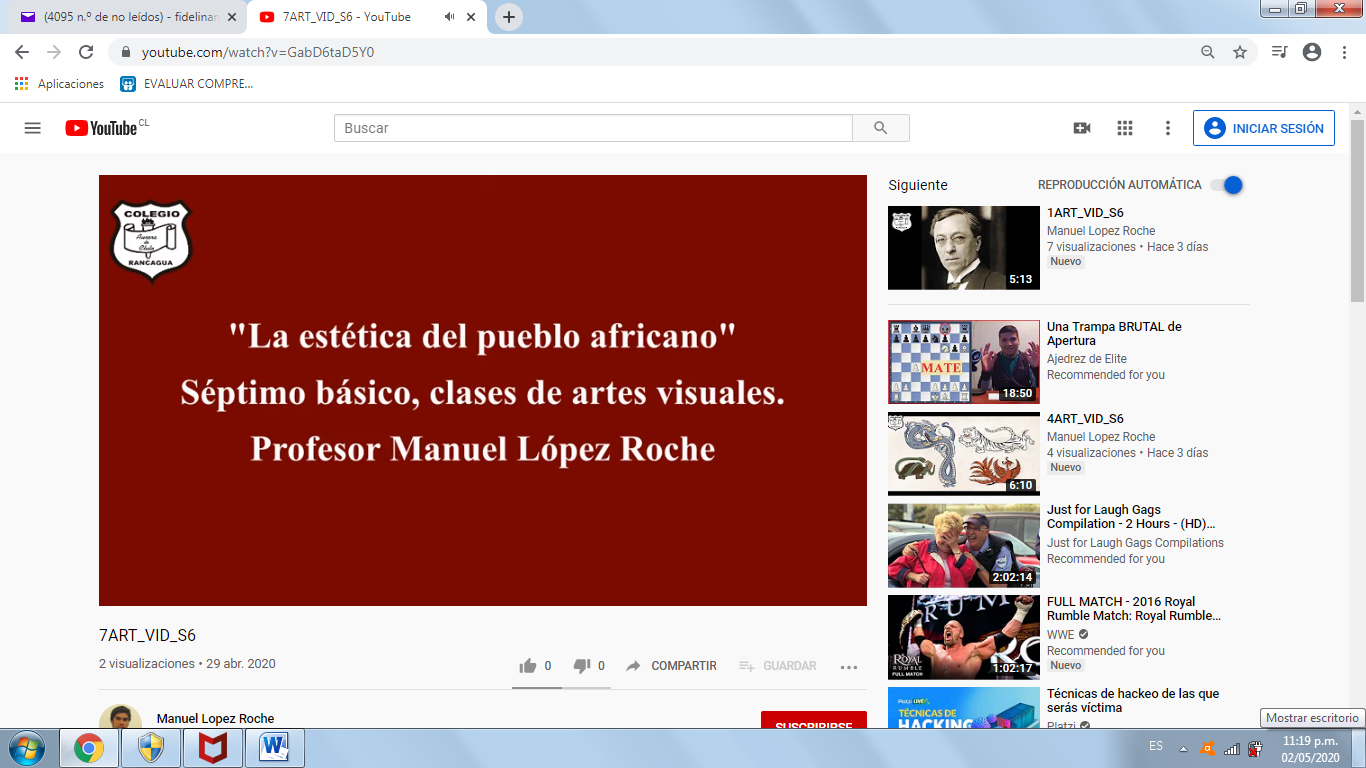 Observa el siguiente video y realiza las actividades señaladas:
www.youtube.com/watch?v=GabD6taD5Y0